Nuclear Energy – "But they blow up!"
John C. Bean

Outline

Nuclei: What they contain, how to keep track of this

Fission of abundant U238 vs. rare U235

Use of "moderators" to slow emitted neutrons => Sustained fission chain reactions

	vs. neutron "poisons" vs. neutron "mirrors"

Chain reactions in bombs vs. chain reactions in nuclear reactors

Common "light water" moderated reactors:  

	Boiling Water Reactors (BWR) vs. Pressurized Water Reactors

As opposed to carbon moderated RBMK reactors

The Accidents:

	Three Mile Island / Chernobyl / Fukushima Dai Ichi 

The claim that massive use of concrete negates nuclear's ~ zero greenhouse emission
(Written / Revised:  December 2017)
Nuclear Energy – “But the blow up!”
My sequence of topics has been a little strange:

I started with basic science

I then described almost all of the ways we traditionally produce electrical power

I followed this by descriptions of up and coming power technologies

Then, seemingly about to exhaust possibilities, described exotic long shots

And only now am I looping back to our biggest carbon-free technology:

Nuclear

I followed this path because I suspect many of you are uneasy with nuclear

So am I
An Introduction to Sustainable Energy Systems: WeCanFigureThisOut.org/ENERGY/Energy_home.htm
And I probably have more reason to be uneasy than you:
Early in my marriage, when my wife and I were hoping for a first child

A nuclear reactor called Three Mile Island blew up

125 miles directly upwind from our home

And we had to decide whether to evacuate my possibly pregnant wife

So yes, I am uneasy about nuclear, but following the path I've taken you along,

	I've reluctantly concluded that greener technologies may not be ready

		to have a big enough impact, in a short enough time

This has led me and many others (including major environmentalists)

To ask, not only if we might be able to live with nuclear,

but if it can improved to the point that we feel comfortable living with it
"But they blow up!"
Yes they (or at least three of them) have (sort of) blown up

So in this lecture we are going to learn how nuclear reactors blow up

	AND, for comparison, how nuclear bombs blow up

Starting with a quick review of nuclear physics: 

Nuclear physics is all about nuclei, which consist of protons plus neutrons

But protons and neutrons are capable of changing identities, for instance:

	Neutron => proton + electron + ΔE      or    the reverse reaction

And that ΔE is HUGE, capable of boiling a lot of water, generating a lot of electricity

This all comes directly from Einstein's famous E = mc2

	Which says that mass can actually be converted to immense energy

		as occurs when protons & neutrons slightly shift their masses
Keeping track of atom's protons, electrons and neutrons:
Atoms start with equal numbers of protons and electrons, balancing charge

	Their count is encoded in the atom's name, and in it's atomic number

Most carbon atoms have 6 protons (6 p) + 6 neutrons (6 n)

	Giving carbon an atomic number of 6 (≠ its atomic mass of ~ 12)	

The number of nucleons = number of protons + neutrons in atom's nucleus

	But the number of neutrons in an atom varies => isotopes of an atom

		In light atoms, numbers of protons and neutrons tend to be equal

		In heavier atoms, neutrons tend to outnumber protons

	Nucleon count is given by a leading superscript, as in 13C for carbon

From this, number of neutrons = [number of nucleons – number of protons]:

	For 13C, neutron count = 13 – 6 = 7

	For 12C (the more common isotope of carbon), neutron count = 12 – 6 = 6
Showing all of that schematically for 12C and 13C:
12C:					13C:









Protons = 6 = Electrons = Atomic Number	Protons = 6 = Electrons = Atomic Number

Neutrons = 6				Neutrons = 7

But natural atomic abundances are 98.93% 12C,  and only 1.07% 13C

	So (averaged) atomic mass in nature works out to be 12.0107
Electrons
Electrons
In nuclear reactors (and bombs) a few atoms play major roles
Uranium (U), plutonium (Pu) and, perhaps in the future, thorium (Th)

Uranium, with an atomic mass of 238.02, is currently the major player

That mass suggests its main isotope is 238U, which is indeed the case:

		238U:  	99.27%	Half-life: 4.6 billion years

		235U:	0.72%		Half-life:  703.8 million years

		Plus other much less abundant isotopes (<0.01%)
	
Finite lifetimes => They ARE radioactive, eventually falling apart (releasing energy)

Extremely long lifetimes mean that very few decay in a given amount of time

So in reactors OR bombs something must vastly speed up the process of decay
An Introduction to Sustainable Energy Systems: WeCanFigureThisOut.org/ENERGY/Energy_home.htm
Decay is stimulated by capture of neutrons of particular energies:
The dominant 238U isotope captures high kinetic energy / "fast" neutrons
				 	
	238U + 1n (hot/fast) => 239U  =>  239Np + β     =>  239Pu + β

		where β ("beta") = a released high energy electron

Significantly:  This decay sequence does NOT produce more neutrons


So while a neutron can CAUSE 238U to fission, that neutron is thereby consumed 

	And because it is not replaced, you cannot get a 238U chain reaction

		Helping to explain 238U's surviving abundance

However, 238U's reaction DOES produce plutonium

	Which works so well in bombs

		Attracting would-be members of the "nuclear club"
Whereas:
235U prefers capture of low kinetic energy  / "slow" / "thermal" neutrons 
					
	235U + 1n (slow/thermal) => 236U => 89Kr + 144Ba + 2 1n + 200 MeV

With many other possible, but less likely, decay paths including: 1
	
	235U + 1n (slow/thermal) => 236U => 92Kr + 141Ba + 3 1n + 170 MeV

	235U + 1n (slow/thermal) => 236U => 94Zr + 139Te + 3 1n + 197 MeV				
The weighted average of these paths => 235U fission produces ~ 2.4 neutrons

Because these neutrons tend to have lots of kinetic energy = hot / fast

	they don't strongly stimulate other 235U atoms to decay

		But as hot / fast neutrons, they DO stimulate 238U atoms to decay
1) http://www.world-nuclear.org/information-library/nuclear-fuel-cycle/introduction/physics-of-nuclear-energy.aspx
b
235
238
The ways  238U  and  235U  typically interact with neutrons:
etc.
238
238U:	Slow neutron incident		Fast neutron incident







235U:	Slow neutron incident		Fast neutron incident
235
239
However, hot / fast neutrons can be slowed down:
The simplest way is by just bouncing them off light atoms

	Those atoms are accelerated, capturing part of the neutron's kinetic energy

	Light atoms => NEUTRON MODERATORS (absorbing energy)

Whereas a neutron can hardly budge a very heavy atom and thus

	Heavy atoms => NEUTRON MIRRORS (neutrons ricocheting off)

And another important player: NEUTRON ABSORBERS / POISONS / SINKS

	Which, because they absorb but do not emit more, eliminate neutrons

	Xenon (Xe), Iodine (I), Boron (B) are examples of neutron poisons/sinks

	To sustain nuclear fission there must be very few of these around!
Summary schematic of things affecting neutrons:
Before:					After:

Neutron Moderator (light atom that absorbs some of neutron’s kinetic energy):


Result:


Neutron Mirror (heavy atom that absorbs ~ none of neutron’s kinetic energy):

Result:


Neutron Poison (an atom that absorbs a neutron into its own nucleus):


Result:
But some atoms act as both Moderator and Poison
Most notably, normal hydrogen with its nucleus containing a single lone proton

	Because of the near match in proton and neutron masses

		A neutron striking hydrogen transfers a lot of energy to it 

Making normal hydrogen a great Neutron Moderator:

Producing:


But while unlikely, that nucleus can also absorb one (or even two) neutrons

	Transmuting simple hydrogen into isotopes called deuterium or tritium

		Making normal hydrogen at least a weak Neutron Poison:

Producing:
But for pure moderation one can instead use:
Carbon (in the form of graphite) as a moderator

	Its heavier mass makes it a somewhat less effective as a moderator

		But its nucleus is far less likely to absorb neutrons

And critically, when one uses almost purely-moderating carbon:

	A fission chain reaction can be set up and sustained 

		in even naturally occurring uranium ore of 0.7% 235U + 99.3% 238U 

Which has the huge advantage of eliminating the need to pre-process uranium ore 

	in order to enrich its 235U content, which is impossible via chemistry

		because 235U and 238U have identical electron structures 

However, as we shall see, Graphite has a deadly flaw:  It is flammable
An Introduction to Sustainable Energy Systems: WeCanFigureThisOut.org/ENERGY/Energy_home.htm
But there is one more alternative: "Heavy Water"
Which is water in with deuterium replaces normal hydrogen (then also called "D2O")

	Deuterium DOES occur naturally, but it is very rare: 

		As a result, only one water molecule in 3200 is normally D2O 1

But with heavier hydrogens, brownian motion & vibration of D2O is slightly slower

	Which minutely affects both its evaporation rate

		and its electrically-induced decomposition (electrolysis)

Thus, if evaporation is followed by re-condensation over and over and over

	or electrolysis is followed be recombination over and over and over

		(separating what comes out early from what comes out late)

			One can produce water that is almost pure D20 = Heavy Water

Which, like C, allows for a fission chain reaction in natural 0.7% 235U + 99.3% 238U
1) https://en.wikipedia.org/wiki/Heavy_water
H
O
H
H
O
H
H
O
H
b
b
238
238
Using either form of water, the uranium chain reaction has these steps:
etc.
etc.
239
235
239
235
3)  hot/fast neutron moderating into
slow/cool neutron
1) 235U 
 = "spark"
4) Another 235U 
propagating the
chain reaction
2) 238U's 
= "fuel"
An Introduction to Sustainable Energy Systems: WeCanFigureThisOut.org/ENERGY/Energy_home.htm
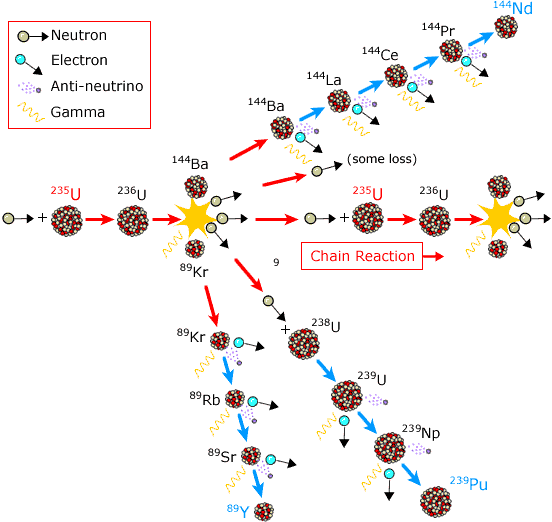 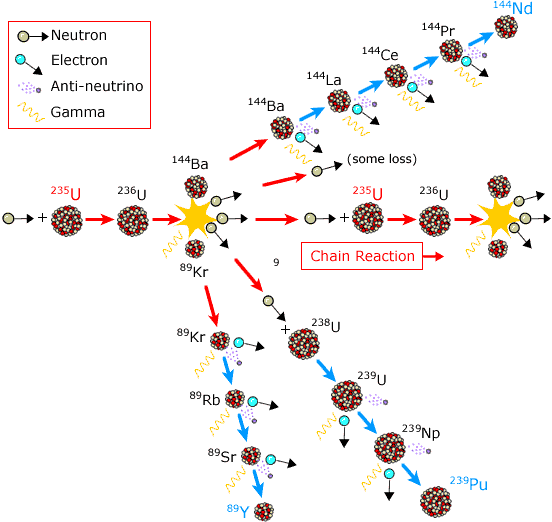 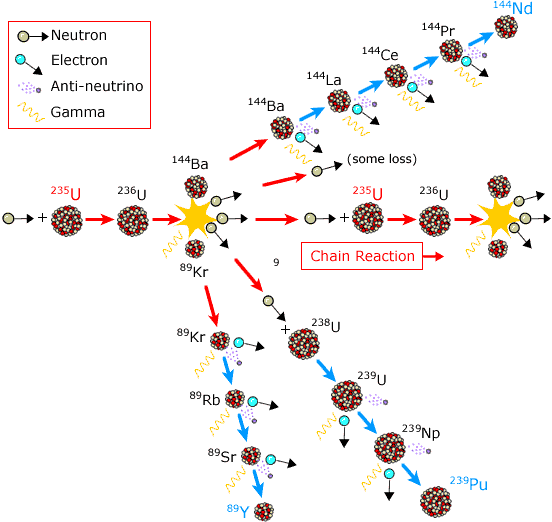 But things really break down even further:
235 U fission fission path (displayed horizontally across the figure)

Ba & Kr fission paths (         &       )

238 U fission path (to lower right)
But all of these paths take time

And they continue right off the page!
BOTTOM LINES:

All SORTS OF THINGS continue fissioning 
LONG after initial 235U / 238U fission stops

=> Sustained heat + radiation!

=> 2 of 3 accidents I'll soon describe
Modification of figure found at:
  http://www.nobelprize.org/educational/physics/energy/fission_2.html
On to how nuclear fission bombs and reactors are made:
BOTH bombs and reactors set up a sustained chain reaction of nuclear fission decay

But common REACTORS require BOTH a fission reaction:

	235U + 1n (slow/thermal) => (byproducts) + ~ 3 1n (fast/hot)

And a moderation reaction:

	1n (fast/hot) + Moderating Atom => 1n (slow/thermal) 

Working together these two reactions enable a sustained chain reaction

	But this multi-step process requires a fair bit of time - at least milliseconds  

Nevertheless, per the preceding discussion, with an ideal moderator (C or D2O),

	This can occur in even natural uranium ore of 0.7% 235U + 99.3% 238U
But bombs are different:
VIOLENT explosions require EXTREMELY fast & dense release of energy

That argues against the use of neutron moderators because:

	1) A separate moderator dilutes the density of energy-release

		Because the moderating atoms must replace some fissionable atoms

	2) Neutrons must collide multiples times with moderator to be fully moderated

		And that takes too much time when mere microseconds are significant

Uranium bombs thus use only the single less efficient reaction of:

	235U + 1n (fast/hot) => (byproducts) + ~ 3 1n (fast/hot)

Less efficient because other 235U's don't like to absorb those fast/hot neutrons

	But extremely fast because, when they DO absorb, it is all done in one step 

	Occurring in microseconds, but sustainable only with ≥ 80% 235U
But chain reactions ALSO require something else:
To sustain a chain reaction, EACH liberated neutron must FIND other 235U

	If probability of finding another 235U <1, reaction is NOT self-sustaining

	If probability of finding another 235U = 1, reaction becomes self-sustaining

	If probability of finding 235U >1, reaction is self-sustaining and growing

Leading to the important (but poorly named) concept of CRITICAL MASS

Which defines the mass above which a lump of radioactive material will chain react

	WRONG! Its actually much more complex . . . and much simpler

Simpler because it really does just boil down to:

The probability of a liberated neutron finding another 235U:
An Introduction to Sustainable Energy Systems: WeCanFigureThisOut.org/ENERGY/Energy_home.htm
Illustrative Examples:
Say that a fissioning 235U emitted exactly 3 neutrons:

Then you could have:

High mass / NO CHAIN REACTION:	Low mass / CHAIN REACTION:







					BECAUSE the tighter packing
					makes collisions more probable!
So its more about the critical concentration?
Partly

But it's also about shape:

Two objects with identical concentrations AND same total mass of 235U:

	NO chain reaction:			YES, chain reaction:






Similar to heat, shape with lower surface to volume ratio traps more neutrons

So "critical mass" is ACTUALLY about concentration, mass, shape  . . . 

	= It’s about PROBABILITY of neutron collision with another 235U
Nuclear bombs require hyper-fast assembly of supercritical mass
"Hyper-fast" because even as you approach critical mass, 

	the chain reaction starts up, beginning to yield vast amounts of heat

That heat then quickly, fractures, melts and vaporizes things

	Which are thus propelled rapidly apart!

If/when fissioning material spreads too far apart, you loose criticality

	Reverting to one of the above too dilute / too spread out configurations

And the chain reaction is then extinguished


All of which was given the very descriptive name of a FIZZLE
An Introduction to Sustainable Energy Systems: WeCanFigureThisOut.org/ENERGY/Energy_home.htm
But isn't "fizzle" just a euphemism for "a slow explosion"
NO!
A nuclear fizzle releases immensely less energy than a nuclear explosion

Because (again):

A fizzle's slow early energy release, which IS due to nuclear fission

	drives away (via melting and vaporization) the remaining nuclear fuel 

Which, now spread out, is no longer of critical mass / critical configuration 

	and thus can no longer sustain a fission chain reaction

Thus, only a tiny fraction of the available fissionable material ever fissions

	So a fizzle produces a much, much smaller energy release

		Which can be so weak it might be more "meltdown" than explosion
An Introduction to Sustainable Energy Systems: WeCanFigureThisOut.org/ENERGY/Energy_home.htm
Beating that fizzle required this (over Hiroshima): "Little Boy"
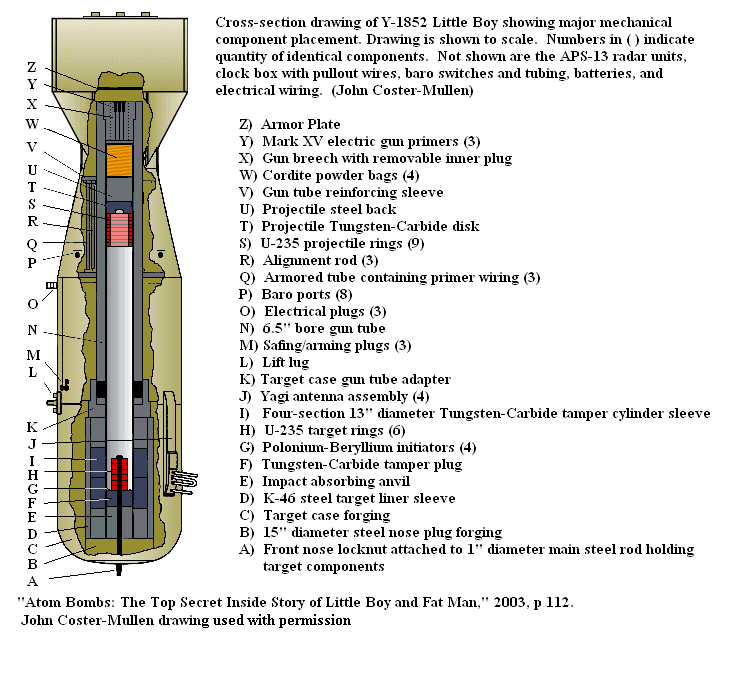 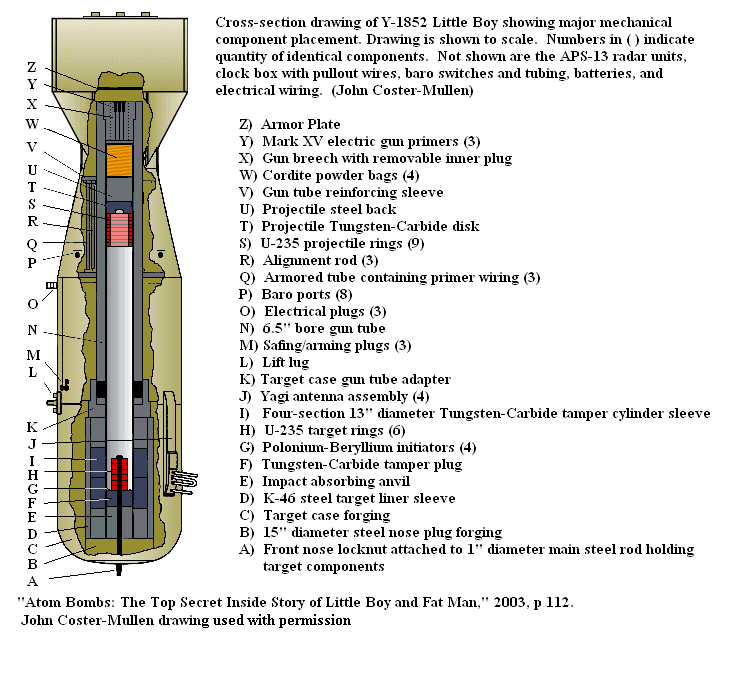 http://en.wikipedia.org/wiki/Little_Boy
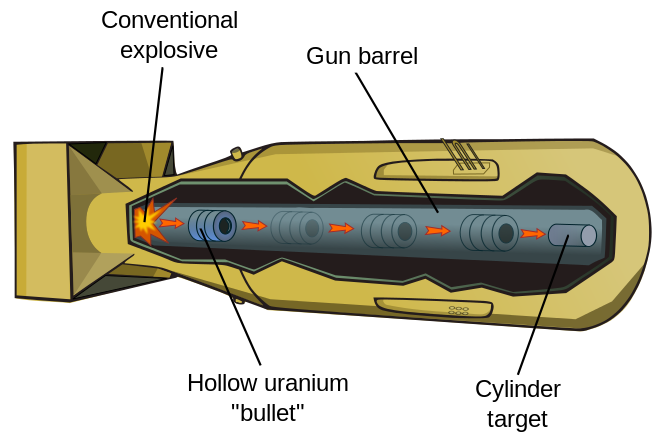 So named because it was little and relatively simple:
http://en.wikipedia.org/wiki/Little_Boy
Tube of 80% 235U  SHOT (by cannon!) into position around cylinder of 80% 235U





With Neutron Mirror then also bouncing back neutrons leaking outward from tube

ONLY in this way could they BEAT the initial heat starting to push things back apart

Avoiding fizzle, getting MOST of 235U to fission => ~ Complete energy liberation
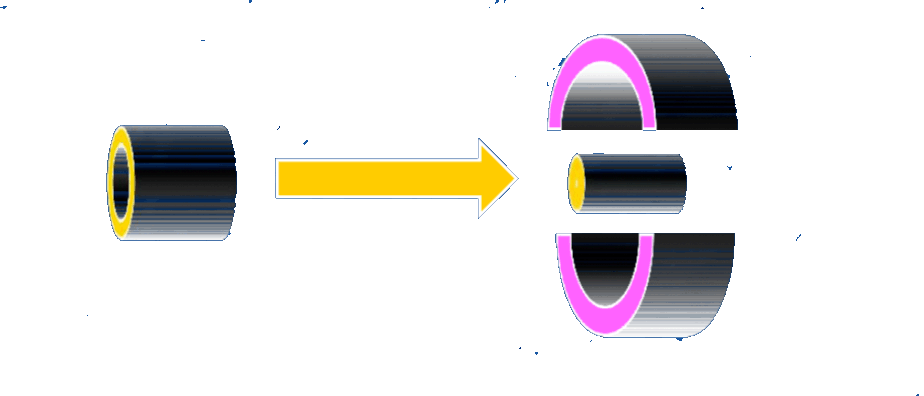 They didn't even test the Little Boy in advance
Reason #1) Because they were almost certain it would work

Reason #2) Because they had so little 235U

				Why? Because  235U is SO HARD TO ENRICH:

235U is electronically identical to 238U:  So it bonds to all the same things!

	Separation must instead exploit the 1% mass difference between 235U and 238U

 Requiring huge factories in which ore is passed through hundreds of cycles of  

	gas-diffusion barriers OR mass spectrometers OR high-speed centrifuges

Plutonium, obtained from 238U decay, is much easier to separate:

	238U + 1n (hot/fast) => 239U  =>  239Np + β 	=>  239Pu + β

	Pu and 238U have different number of electrons, so bond to different things

	239Pu can thus be chemically separated from its uranium pre-cursors
They had PLANNED to use plutonium in same Little Boy design
But the plutonium fission reaction started up so much faster

That mass would have begun blowing back apart too early

	Before cannon could fully merge tube / cylinder => FIZZLE

So were driven to "Fat Man" = sphere of explosives surrounding sphere of Pu

	They were still so unsure of it, that THIS is what was tested at Alamogordo NM

		And then dropped on Nagasaki
Shaped conventional explosive
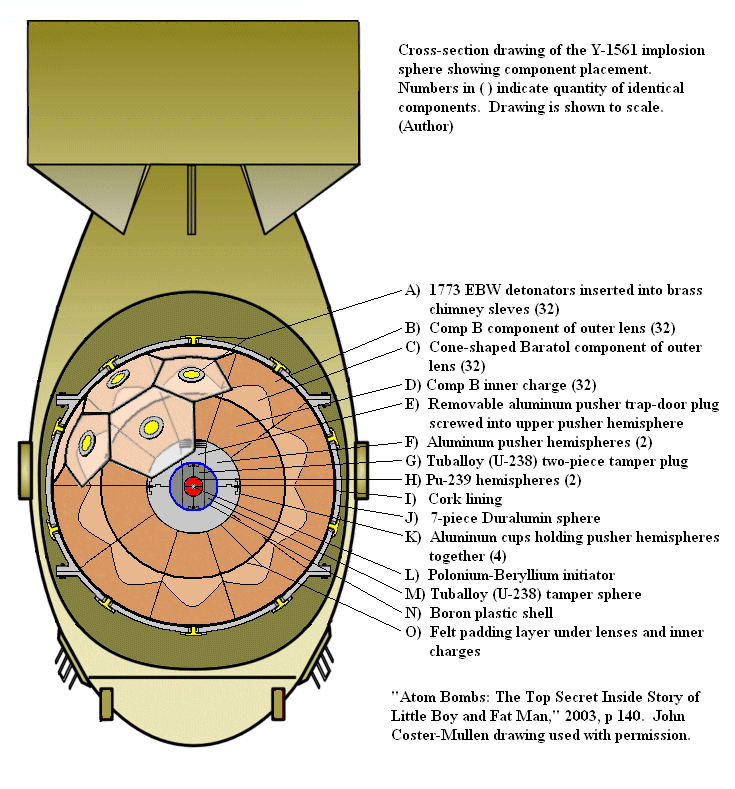 Hollow Plutonium Sphere
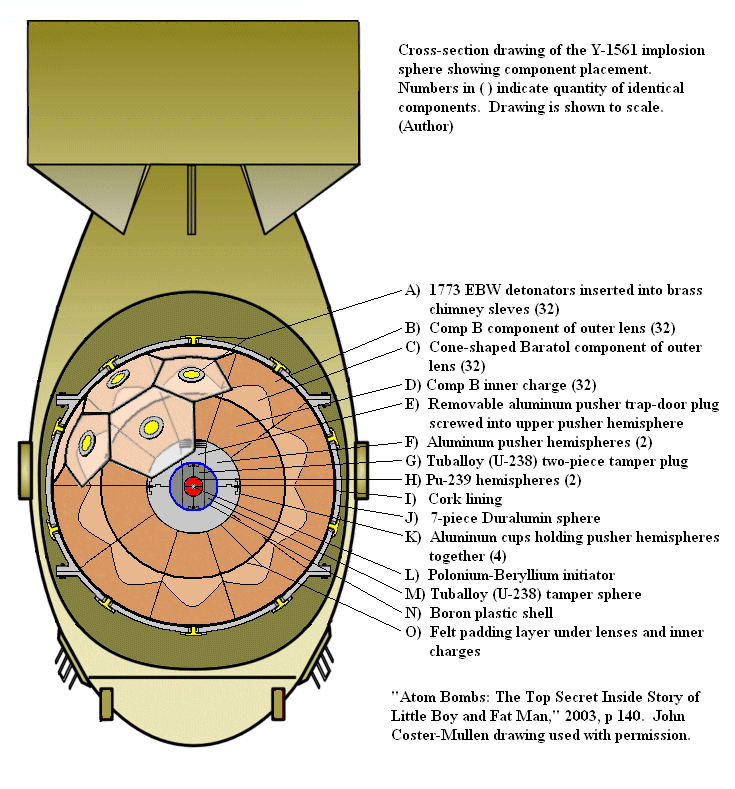 http://en.wikipedia.org/wiki/Fat_Man
Nuclear bombs versus reactors:
SIMILARITY: Most common reactor designs DO use the SAME 235U fission reaction

DISSIMILARITY:  In bombs, when fissile masses are merged, they are critical

	Facilitated by extremely rapid merge + 20X more concentrated 235U

In reactors, even if fissile masses are merged, they are subcritical

HOLD IT!  But then how does a nuclear reactor continue working?

	That is, how do 235U's continue fissioning at a rate higher than

		the natural rate of 50% probability per 703.4 million years?

ANSWER: By deliberate addition of those NEUTRON MODERATORS

	Which slow down (thermalize) neutrons liberated by one 235U's decay

		increasing likelihood that they will cause another 235U to decay

So when I say MODERATOR think ENHANCEMENT of 235U fission!
Reactor = Subcritical mass + Accelerator + Brake
Accelerator is the above mentioned neutron moderator

Brake is the added neutron poison (absorbers) contained in the "control rods"

GOAL is to balance those competing effects to such that:

	Exactly one neutron ejected by first 235U is then absorbed by a second 235U

		Which then decays (and so on an so on) => Constant energy release

That balancing act is greatly aided by a detail of neutron emission:

Very few neutrons (~0.65%) are "prompt" = Released extremely quickly 

Most instead take milliseconds to several seconds to emerge

		Which means that the reaction can only build over seconds to minutes

			Giving control rods much more time to react
Finally, moving on to U.S. reactors:
Which, like many/most of those used in the rest of the world, are:

Light Water Reactors (moderated and cooled by normal water)

Which cannot use natural uranium ore of 0.7% 235U + 97.3% 238U

	As is possible with carbon (graphite) or heavy-water moderated designs

But which instead require the very expensive enrichment of ore to ~ 4% 235U

The cost and trouble of which can be balanced against:

	The expensive and trouble of enriching heavy water

	Or the-soon-to-be-discussed hazard of using flammable graphite
An Introduction to Sustainable Energy Systems: WeCanFigureThisOut.org/ENERGY/Energy_home.htm
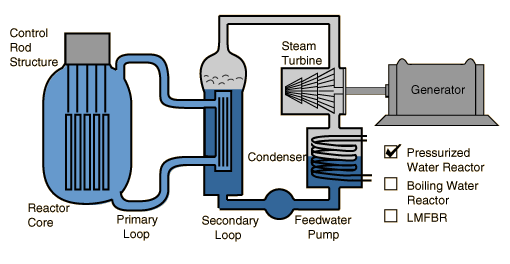 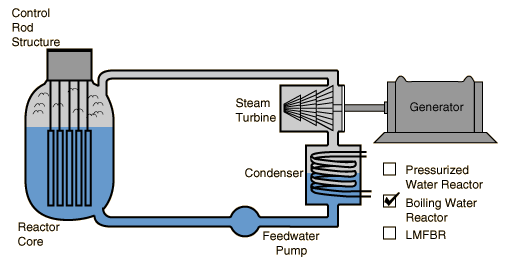 Our U.S. Light Water Reactors come in two types:
Boiling Water Reactors (BWR):	         Pressurized Water Reactors (PWR):










Both use the heat of 235U + 238U decay to boil water, driving a turbine generator

But their control schemes (and safety containment structures) differ as follows:
http://hyperphysics.phy-astr.gsu.edu/hbase/nucene/reactor.html
An Introduction to Sustainable Energy Systems: WeCanFigureThisOut.org/ENERGY/Energy_home.htm
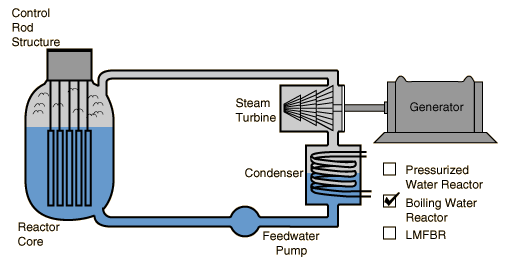 Details of boiling water reactor (BWR) design:
Control Rod
Control Rod
With the simpler control scheme which is, in a subtle sense, more sophisticated:









4% 235U + 238U fuel pellets inside zirconium tubes  (1-2 cm dia. / 3-4 m long)
	
	= "Fuel Rods"

Plus movable "Control Rods" containing neutron poison/sink (= "brake")

Plus neutron moderator supplied by surrounding water (= "accelerator") 
 
	Water ALSO absorbs heat, boiling into the steam that drives the turbine
Fuel Rod
Fuel Rod
Fuel Rod
But recall that "light water" is both neutron moderator and absorber:
Moderating because neutrons are so close in mass to water's hydrogens

	That colliding neutrons transfer a lot of their kinetic energy to them

		 Where neutrons would instead just ricochet off much more massive nuclei

Thus light water transforms hot/fast neutrons into slow/thermal neutrons 

	So the output of one 235U fission becomes ideal input for next 235U fission

	Based on moderation alone:  More water should accelerate reaction

But light water (with neutron-free hydrogens) can also absorb neutrons

	Converting hydrogen nuclei from from p to n+p (= 2H = deuterium) 

	Based on absorption alone: More water should decelerate reaction
An Introduction to Sustainable Energy Systems: WeCanFigureThisOut.org/ENERGY/Energy_home.htm
Most reactors are designed so that water "moderation" dominates:
Then, if a BWR reactor overheats, water first expands and then boils:

	Both spread out water molecules (especially boiling) making it harder for 

		Hot/fast neutrons to moderate into slow/thermal neutrons

			Fewer slowed neutrons makes it much harder for 235U to fission

				Which automatically turns the reactor back down!

A second level of control is added via the control rods

 	Which, absorbing neutrons, diminish the likelihood of fission

Third level of control added via emergency ("scram") shutdown

	by injecting boric acid, the boron's of which strongly absorb neutrons

Because boiling water reactors DO allow water to boil (spreading vastly)

experts view it as being the most stable type of reactor
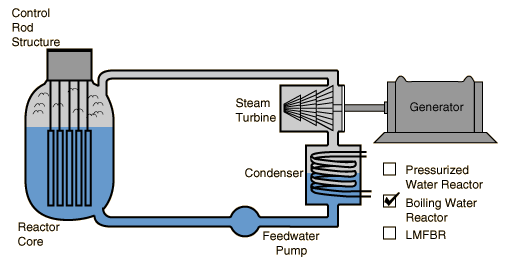 But there is a potential problem with boiling water reactors:
The turbine generators are located OUTSIDE the reactor containment structure

	Because they must be more easily accessible for servicing, meaning:

	Water from reactor (as steam) is allowed to exit the containment

Fortunately, pure water can become only slightly/mildly radioactive: 

	Some 1H => 3H (tritium) which decays relatively slowly and benignly
An Introduction to Sustainable Energy Systems: WeCanFigureThisOut.org/ENERGY/Energy_home.htm
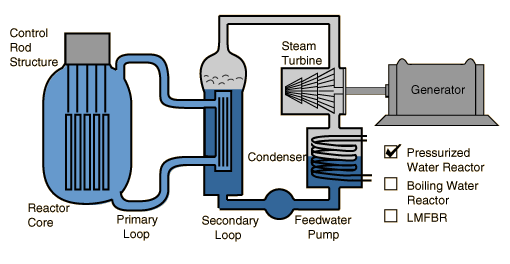 Alternate Pressurized Water Reactor (PWR):
Inspired, in part, by concern about reactor cooling water exiting containment

	If water picks up impurities, THEY could become strongly radioactive

	Or if fuel rods leaked, water could become massively radioactive

So instead of one water loop, there are two:

	Primary loop enters reactor core then, via heat exchanger, transfers heat

	ONLY secondary water/steam loop exits containment to drive turbines
http://hyperphysics.phy-astr.gsu.edu/hbase/nucene/reactor.html
Subtleties of Pressurized Water Reactor (PWR):
Primary loop's job is to supply enough heat to boil water in the secondary loop

It can carry a lot more heat energy if water in it remains a dense liquid (vs. vapor)

But it still has to reach temperatures ABOVE boiling so it must be pressurized

	Keeping that water liquid even well above 100°C

However, the water in that primary loop is ALSO a NEUTRON MODERATOR

But, under pressurization, its water cannot expand much and can't vaporize

So degree of neutron moderation (which accelerates 235U fission reaction)

	Will not automatically decrease sharply when reactor core heats up


So you loose a negative feedback mechanism that enhances 
the stability of competing boiling water reactor (BWR) designs
Putting basic schematics of these two designs side by side:
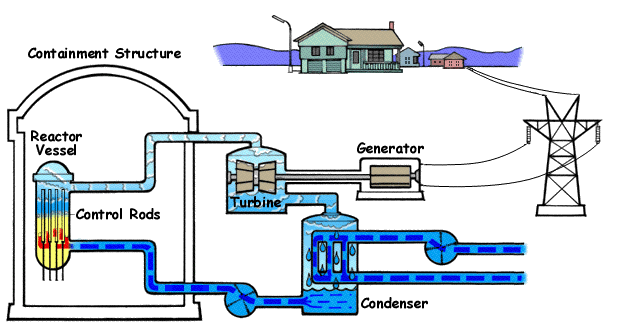 Boiling Water Reactor:		








Pressurized Water Reactor:
www.nrc.gov/reading-rm/basic-ref/students/animated-bwr.html
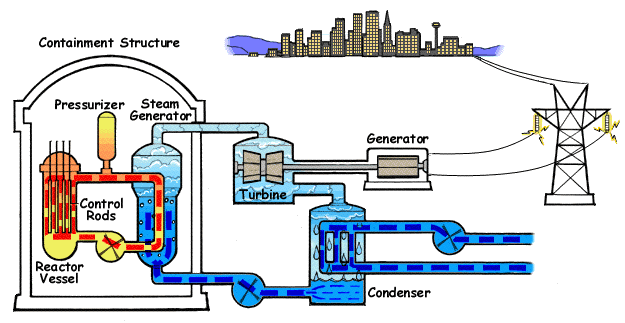 www.nrc.gov/reading-rm/basic-ref/students/animated-pwr.html
Adding a bit more technical detail:
Boiling Water Reactor:
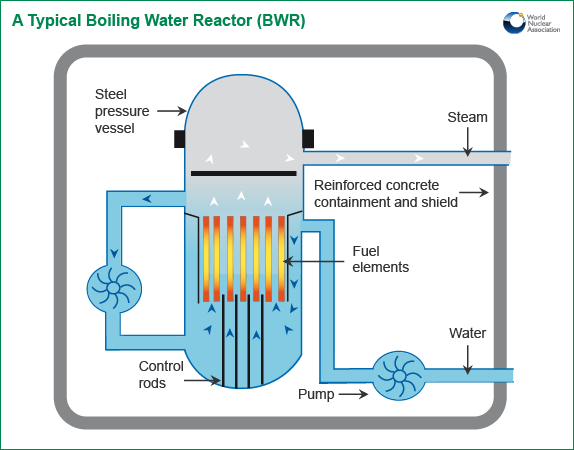 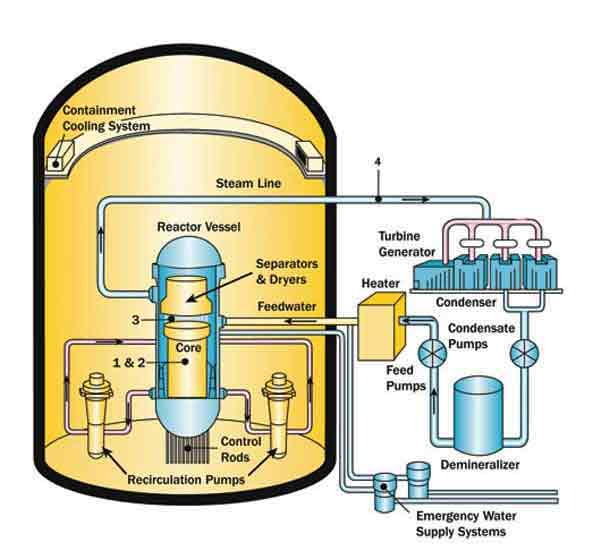 www.world-nuclear.org/info/Nuclear-Fuel-Cycle/Power-Reactors/Nuclear-Power-Reactors/
www.nrc.gov/reactors/bwrs.html
Pressurized Water Reactor:
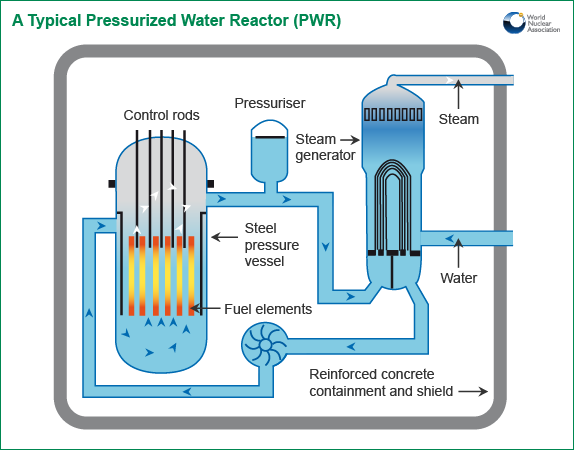 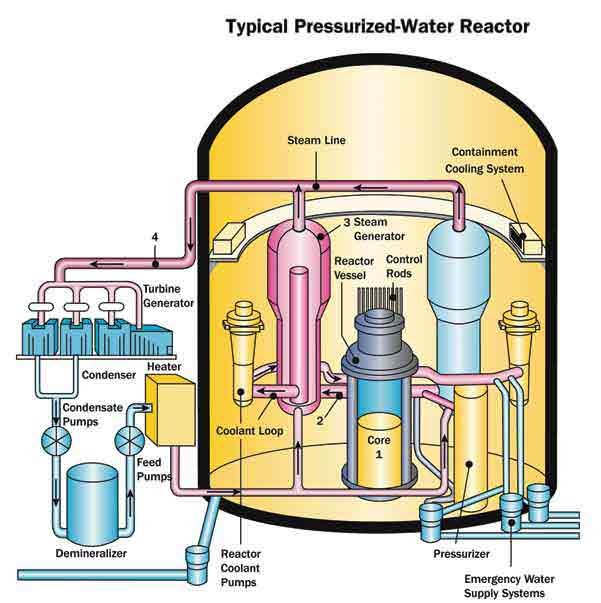 www.world-nuclear.org/info/Nuclear-Fuel-Cycle/Power-Reactors/Nuclear-Power-Reactors/
www.nrc.gov/reactors/pwrs.html
Finally: Different "hot zones" => Different containment strategies:
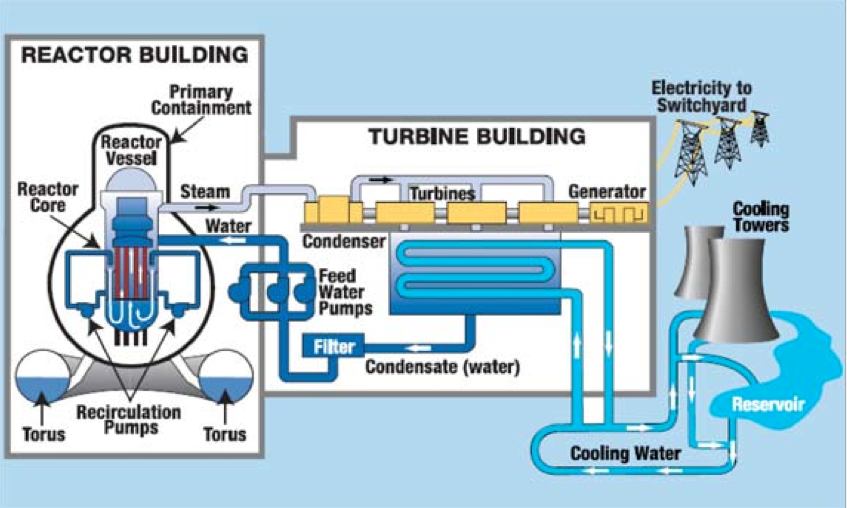 Boiling Water Reactor:

Strong reactor vessel containment

Weaker overall building containment
(=> conventional flat walls & roofs)
Pressurized Water Reactor:

Strong building containment of 
reactor vessel & steam generator
(=> signature concrete domes) 

No turbine building containment
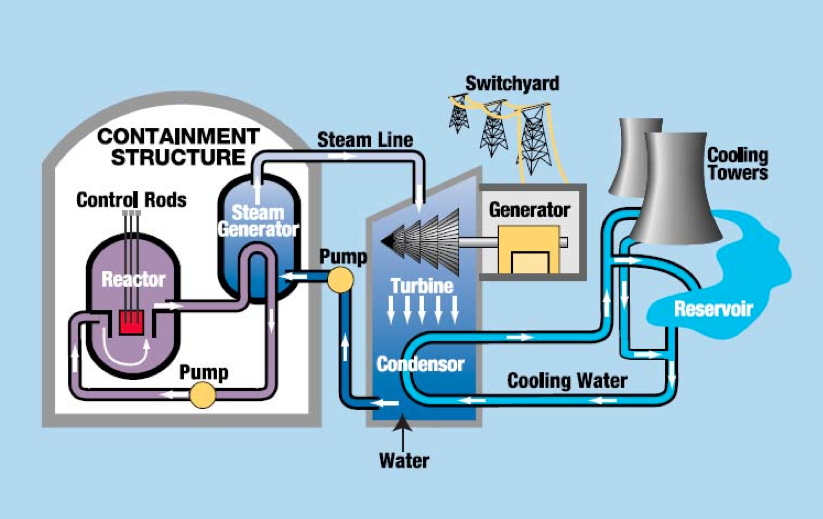 Source: CRS Report to Congress – "Power Plants: Characteristics and Costs" (November 13, 2008) - Order Code RL34746
But we need to include one more type of reactor:
RBMK (Reaktor Bolshoy Moshchnosti Kanalnyy) reactor – as used at Chernobyl
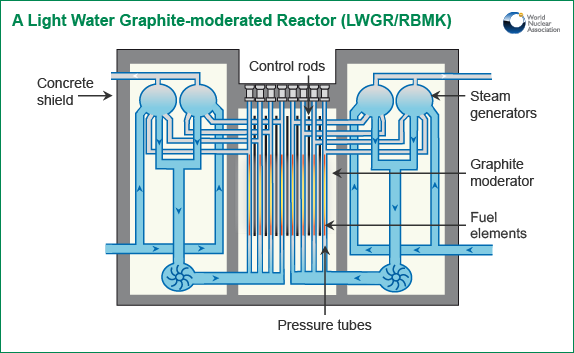 http://www.world-nuclear.org/info/Nuclear-Fuel-Cycle/Power-Reactors/Appendices/RBMK-Reactors/
Graphite blocks with holes/liners
 for fuel rods and control rods
RBMK Reactors
RBMKs use partially pressurized cooling water, that is allowed to boil

	Putting them somewhere between previous BWR and PWR reactors

But they use water only for heat transfer, NOT for neutron moderation

Instead, fuel rods rest in oversized metal-lined holes in blocks of graphite

	With thin layer of cooling water flowing between rods and liners

	Plus gas flow for heat transfer between liner and block / block to block

The graphite (alone!) produces ~ complete neutron moderation/slowing
Fuel rods containing uranium
Control rods containing neutron poison
Unique goals/characteristics of RMBK reactors:
Design goals were to:

- Use much cheaper un-enriched natural uranium: 0.7% 235U + 99.3% 238U

- Produce BOTH electrical power PLUS plutonium for weapons

- Build unusually large high power reactors, at unusually low costs

Which was accomplished via:

- Complex heat transfer scheme combining thin layers of water w/ inert gas flows

- Constant, heavy, neutron moderation provided by (flammable) graphite blocks

	With neutrons already moderated, water's moderation became unimportant!

- WITHOUT a heavily reinforced reactor containment vessel 

	As used in western reactors including both BWR and PWR designs above
With this background, let's figure out WHY three reactors "exploded"
An Introduction to Sustainable Energy Systems: WeCanFigureThisOut.org/ENERGY/Energy_home.htm
THREE MILE ISLAND (TMI) – Eastern Pennsylvania - 28 March 1979
Reactor involved (TMI #2) = Pressurized Water Reactor  (Babcock & Wilcox Corp.)

Initial fault was in the secondary water cooling loop (outside reactor containment):

	A filter clogged, operators tried to clean it by injecting compressed air

	Resulting over-pressurized water leaked into air control line

	Hours later compromised air control line caused pumps to trip off 

	=> Secondary loop could no longer fully remove heat from primary loop

Primary loop then overheated, reactor automatically initiated "scram" shutdown

	Ramming in control rods to absorb neutron flux

	But there was still HUGE amount of heat energy in the reactor core

		Which was no longer being carried away by the cooling loops
An Introduction to Sustainable Energy Systems: WeCanFigureThisOut.org/ENERGY/Energy_home.htm
The TMI blow by blow analysis (continued):
But with the scram, three emergency pumps automatically turned on to cool core

	But two of their valves had been left closed after earlier maintenance

		So effectiveness of emergency cooling system was vastly reduced

Primary loop then heated so much that pressure relief valve was energized to open

	When excess pressure was vented, that valve should then have closed

		Limiting loss of water from that primary cooling loop

	But valve instead stuck open, allowing more water to escape

Dark control room light indicated that power to open valve had been removed

	But there was no light indicating whether or not valve HAD actually closed

	Operators misinterpreted dark "open" light as indicating valve closure
The TMI blow by blow analysis (further continued):
Operators had NO instrument to directly read level of water around core

But they knew that water was in the "pressurizer" located above the reactor

	So they assumed that reactor core below was still fully immersed in water

Because of pump vibrations, and fearing pressurizer would overfill (and fail):

	Operators shut down pumps trying to add more water to the primary loop

		But the reactor’s core was NOT fully covered by cooling water

 		Water pumps were vibrating because they were pumping steam

Confusion reigned for four hours until

	new shift of operators finally figured out situation and began to correct

By then half of the reactor core had melted down and, driven by hydrogen

combustion, some radioactivity had already escaped from the containment vessel
Partial list of faults and errors:
Equipment failures:

	Stuck primary loop vent valve

	Indicator giving only intended state of that valve and not its true state

	Lack of dedicated indicator giving water level in core

	Control system which produced over 100 alarms in first minutes of failure

Management / operator / training errors:

	Initial procedure for cleaning out clogged filter 

	Emergency cooling system valves left closed after earlier maintenance

	Misinterpretation of above (badly designed) relief valve indicator

	Operator mistrust of automatic safety systems (for cause?), including:

	Operator override of automatic water cooling system

		Repeating error that almost caused earlier accident elsewhere:

		TMI management knew of that near miss, but had not told operators!
Report Of The President's Commission OnThe Accident at Three Mile Island:
"We have stated that fundamental changes must occur in organizations, procedures, and, above all, in the attitudes of people. No amount of technical "fixes" will cure this underlying problem. There have been many previous recommendations for greater safety for nuclear power plants, which have had limited impact. What we consider crucial is whether the proposed improvements are carried out by the same organizations (unchanged), with the same kinds of practices and the same attitudes that were prevalent prior to the accident. 
As long as proposed improvements are carried out in a "business as usual" atmosphere, the fundamental changes necessitated by the accident at Three Mile Island cannot be realized."  

("Kemeny Report," Overview, p. 24)


In light of the above, note that in 2014 I found TMI "information webpages"  

posted by BOTH a key industry association AND a key federal agency 

that still fail to mention central critical errors, 

including failure to reopen emergency cooling valves after earlier maintenance.
CHERNOBYL – then USSR now Ukraine – 26 April 1986
Chernobyl's RBMK reactor used masses of graphite as a neutron moderator

	This solid does not expand and then boil away as temperature increases

 	So, as reactor power increases, its neutron moderation does not diminish

		Vs. moderating water whose loss would have dampened fission

The graphite core produced strong, continuous, neutron moderation:

	Initially hot neutrons with extremely high kinetic energy

		=> Many, many collisions with cooler graphite (carbon) atoms

			=> Neutron kinetic energy approached that of the ambient 
	
From then on, these cooled neutrons were almost as likely

		to gain energy from collisions as lose energy from collisions
An Introduction to Sustainable Energy Systems: WeCanFigureThisOut.org/ENERGY/Energy_home.htm
Leading to Chernobyl's 1st positive feedback loop:
Water no longer moderated these already slowed down neutrons

However, water did still absorb neutrons, slowing nuclear fission reaction

But then, when reactor began to overheat and water started to boil:

	There was less water per volume => 

		There was less neutron absorption per volume =>

			Leaving more neutrons to accelerate nuclear fission

This acceleration of fission, upon creation of steam bubbles, is called a:

Positive void coefficient 

“Positive” in the sense that it provides positive feedback, stoking the fission reaction

So when Chernobyl started to overheat, this further accelerated the heating
An Introduction to Sustainable Energy Systems: WeCanFigureThisOut.org/ENERGY/Energy_home.htm
Neutron absorber
Chernobyl’s 2nd positive feedback loop: Its strange control rods
Displacer
Water
Reactor core
Control rod's job is to slow nuclear fission when it's pushed into the reactor core

But before control rod enters reactor core, its hole is filled with water

Which (per discussion above) already absorbs some neutrons

Designers wanted strongest possible drop in neutrons when absorber entered

So they decided to kill off the initial absorption of the neutrons in water,

by first pushing out water (via a "Displacer" extension of the control rod)

But that meant as control rod entered reactor, neutron population changed as:
Medium (due to water) => High (no loss in displacer) => Low (due to absorber)
In the middle (with only displacer inserted) nuclear fission accelerated

because they made the displacer out of neutron moderating graphite
Chernobyl’s 3nd positive feedback loop: Neutron "poisons"
I mentioned earlier that things like Xenon, Boron & Iodine are neutron poisons

	Absorbing but not re-emitting any neutrons (taking them out of play)

Fission reactions themselves produce "poisons" such as these

	As poisons accumulate, reactor control rods must be withdrawn farther 

		Compensating for poisons by reducing rod's neutron absorption

But neutrons from the reactor can also make some of these poisons radioactive

	Causing them to fission into new non-poison elements

		Sort of like a hot furnace burning soot out of narrowing chimney

But when reactor is turned down, neutron poisons tend to build back up

	Which, in turn, drives nuclear fission rate down even further

		=> Positive feedback loop trying to shut reactor down
But this then works in reverse when turning up reactor
If reactor has been off, or running very low, neutron poisons build back up

Normal withdrawal of control rods will then not accelerate fission as intended

	So they pull out more rods than normal (or rods further) to get running

But as fission reaction finally accelerates, neutrons begin to "burn off" poisons

	Causing fission reaction to further surge upwards

(NOTE: These surges are also an issue in non-RBMK reactors) 

Safe way to start reactor (done elsewhere, and normally done at Chernobyl):

	Leave IN enough control rods that surge cannot go supercritical

But doing a much delayed test, missing key reactor experts, they were in a hurry

And withdrew many more than the recommended number of rods
Three positive feedback loops => Instability => Sudden spike in fission
And, due to their abnormal procedures, they’d left themselves no margin for error

Likely leading to ("likely" because witnesses were dead / damage overwhelming): 

	- Steam explosion blowing lid off reactor

	- Which was enough to effectively open things up

		Because RBMK's were built without western-style containment

	- Allowing air (w/ oxygen) to reach super hot graphite moderator blocks

		Which had, to that point, been bathed in inert cooling gasses

	- Causing them to near instantaneously catch fire 

	- Producing strong smoke plumes and thermal updrafts 

		Distributing radioactive debris and dust far and wide

Exceptionally bad reactor design?  Or (once again): Key role of the "human factor?"
FUKUSHIMA DAI ICHI – 11 March 2011
Which is a location (140 miles Northeast of Tokyo) where there are SIX reactors

	Four of which were involved in the accident (and critically damaged)

		While the other two were shut down for maintenance at the time

I came up with reams of data on this accident, much more than on TMI or Chernobyl

But it really wasn't necessary, because this accident was easy to figure out:

	It wasn't due to unpredictable equipment breakdowns

	It wasn't due to operator errors

		Both instead worked essentially as intended and as hoped for

It was instead due to design shortcomings

	That were longstanding and well known (indeed known for decades!)

	But accepted by designers, utility company, and government regulators
Fukushima design shortcoming #1 (shared by ~ all reactors):
Turning a reactor off doesn't really turn it off

A reactor is turned off (including in emergency "scram") by inserting control rods

	=> Neutron poisons absorb so many neutrons that 235U stops fissioning

But firstly: There is still a huge amount of heat in the reactor core

	And while the core itself may be able to withstand these temperatures

		Because it employs exotic/expensive high temperature materials

	Steels of reactor shell and piping may not withstand such temperatures
 
And secondly: Fission is not an instantaneous process

	235U does not => End products in one quick energy releasing step
 
	It instead decays into something else, which decays to something else  . . .

	With each radioactive decay along the way releasing more energy
Meaning that while control rods stop 235U + 238U fission:
The overall fission decay process continues 

	Until ALL radioactive products 

		Have decayed into final NON-radioactive elements

Which means control rods cannot instantaneously cut energy release to zero

	Instead, energy release may only fall by ~ 95%

	With the remaining 5% (due to radioactive decay of fission products)

		then taking hours or days to fall away

STORED ENERGY in core + FISSION ENERGY STILL BEING PRODUCED

	=> Reactor MUST be actively cooled for additional day/days

"Active cooling" = Electrically powered, fully functioning cooling pumps
So with days of active cooling essential, where was Fukushima built?
On the edge of one of the world's most seismically active / tsunami prone coasts:










And where were the back-up generators for these essential pumps placed?

	In the basements (i.e. as close to sea level as you could possibly put them)

Why locate plant and pumps essentially AT sea level?

	To save a little money by using smaller water cooling pumps and piping?
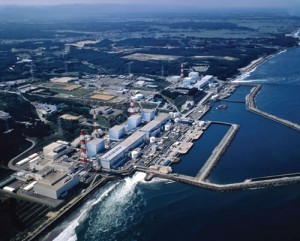 www.hsci2012.org/is-the-fukushima-daiichi-nuclear-disaster-a-threat-to-west-coast-usa/
An Introduction to Sustainable Energy Systems: WeCanFigureThisOut.org/ENERGY/Energy_home.htm
Tsunami protection (?)
Immediately offshore a system of barriers WAS built (at right edge of previous photo)

	With design goal of blocking tsunami's of up to 10 METERS in height

But subsequent studies suggested that risk of larger tsunamis was too high

	And that barrier height should be significantly increased

TEPCO considered these studies but decided against higher barriers

	Fearing that admission of error might lead to calls for

		similar barriers, or barrier heightening, at nuclear plants elsewhere

			(Including at sites where tsunami threat was less acute)

Instead they moved SOME of the backup generators to the top of the hill

	But they left power lines / circuit breakers in the oceanside basements

		Where they were flooded when the 14 METER tsunami hit

			So three now uncooled reactors began to melt-down
A Short Digression:
To fully understand my empathy for the Fukushima plant operators,

	and my disgust with TEPCO and Japanese Government "regulators"

		I STRONGLY RECOMMEND viewing this PBS Nova documentary:












Available to Public TV members via their PBS station

Or viewable by all at this YouTube link
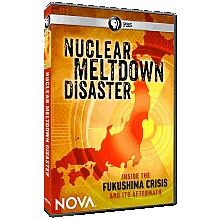 Have we in the U.S. been smarter, wiser, or less penny pinching?
Beachfront / at sea level:
Just above sea level:
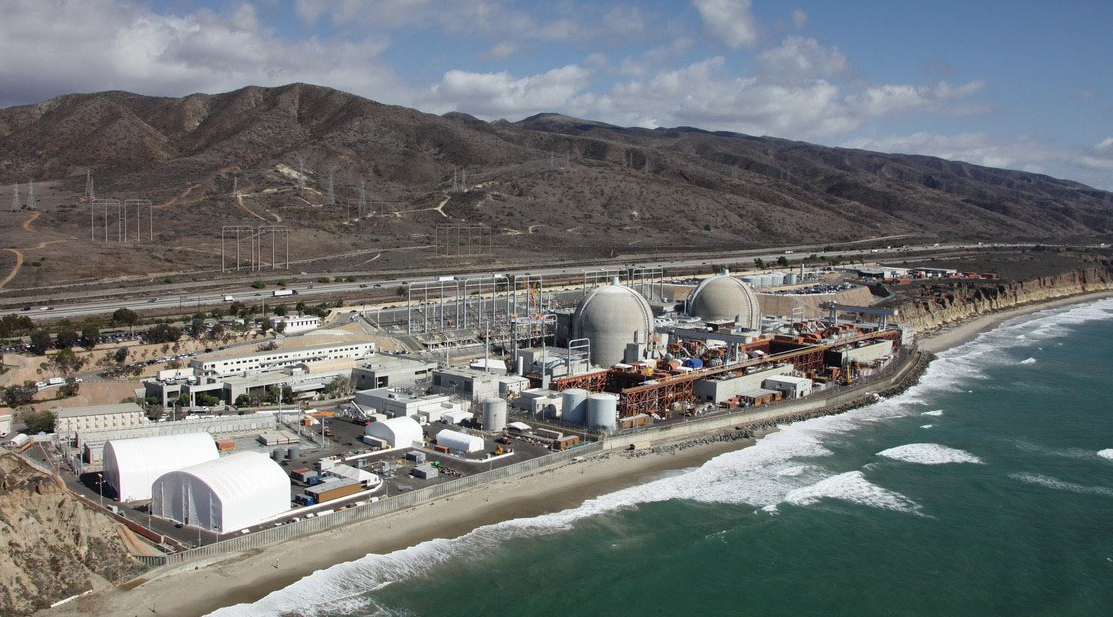 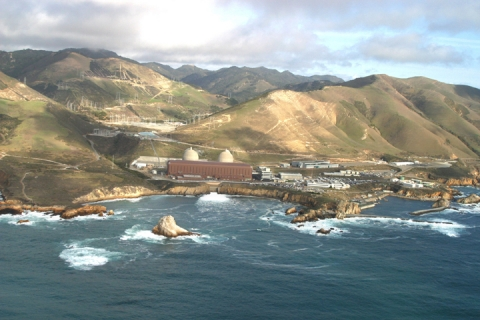 DIABLO CANYON CALIFORNIA (closure planned)
www.ojaipost.com/2011/03/diablo-canyon-nuclear-plant/
SAN ONOFRE CALIFORNIA  (closing)
www.kpbs.org/news/2011/mar/24/san-onofre-operators-welcome-nrc-review/
Beachfront / at sea level:
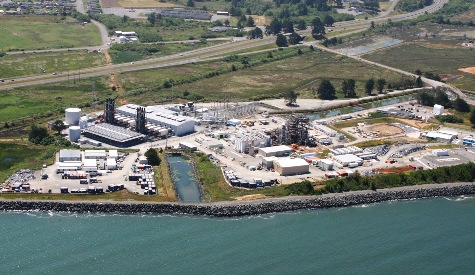 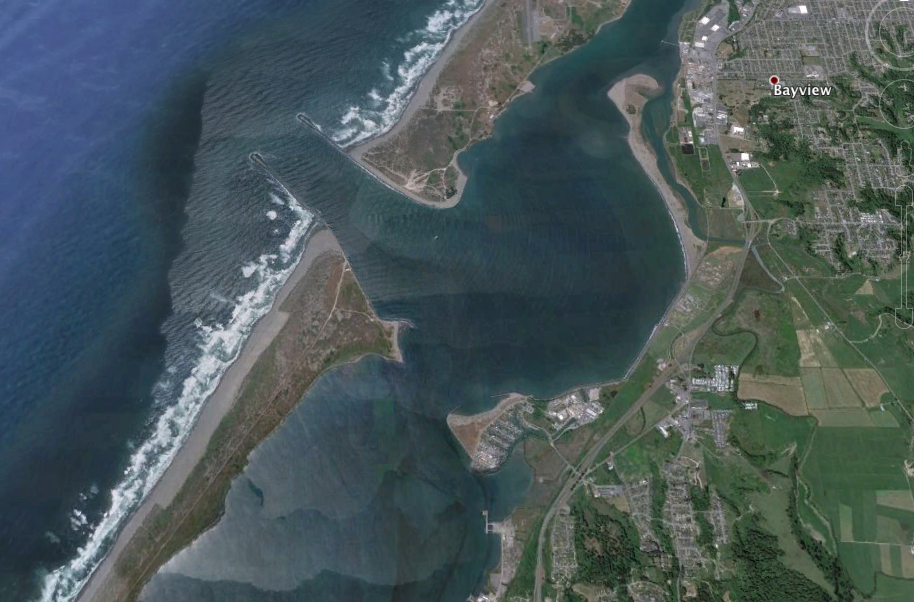 Minor natural protection

(Google Earth)
X
HUMBOLDT BAY CALIFORNIA (closing) 
en.wikipedia.org/wiki/Humboldt_Bay_Nuclear_Power_Plant
Fukushima design shortcoming #2 (shared by ~ all reactors):
Spent nuclear fuel is stored inside the reactor enclosure

"Spent fuel" is really not all that spent:

	Atoms are still fissioning (in ever decreasing numbers)

		for hours, days, years, centuries and millennia afterwards

And no country has yet agreed upon a long term storage site for this "spent" fuel

Further, ≤ 25% of 235U & 238U fissions over the ~ 2 years it's in the reactor

	Providing a reason to hold on to it for later re-enrichment and reuse

With no place to go, it is now generally stored AT the reactor site, indefinitely

It exits the reactor still highly radioactive, so one wants to minimize its handling

	Leading to common practice of storing it in INSIDE the reactor building 

		Until, less radioactive, it's moved to another facility at the site
This increases radioactive material within the reactor building
Stored spent fuel can easily exceed the amount INSIDE the reactor

	And thus total amount of radioactive material doubles, triples, quadruples . . .

That "spent" fuel, still fissioning, must also be cooled, so it is held in water pools:
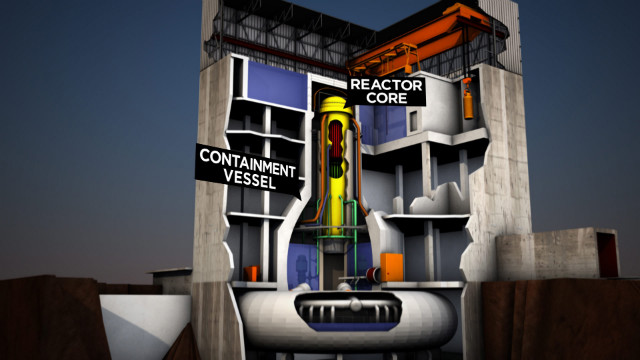 Spent fuel storage pools
Vermont Yankee Nuclear Plant with same GE BWR design as Fukushima

www.cnn.com/2012/02/17/us/us-nuclear-reactor-concerns/
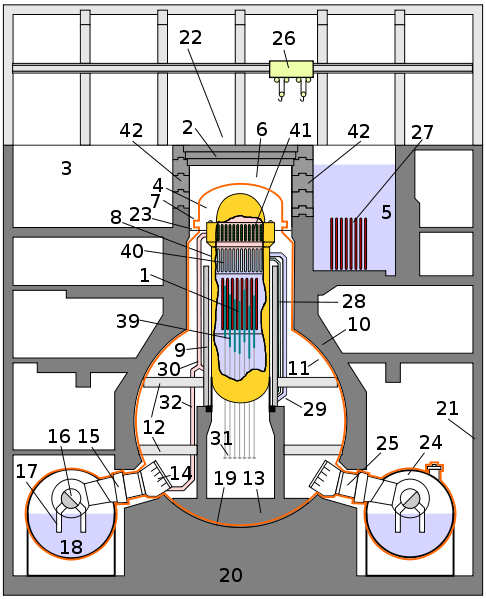 Or diagrammatically:
Crane for fuel rod loading / unloading

"Spent" fuel rod storage pool

Reactor vessel

Reinforced reactor enclosure
High position of storage pool DOES make it quicker and easier to reach

But it is already outside of the main reinforced reactor enclosure

And, being high above the reactor, it is susceptible to damage and water loss
http://en.wikipedia.org/wiki/Fukushima_Daiichi_Nuclear_Power_Plant
Fukushima design shortcoming #3 (shared by ~ all reactors):
High temperature catalytic decomposition of H2O by zirconium

Fuel rods consist of enriched 235U held in zirconium metal alloy tubes

	Because it's one of very few materials that can withstand full reactor heat! 

But at the 2000°C temperatures of an approaching/ongoing meltdown

	Zirconium catalyzes steam/water decomposition: 2 H2O => 2 H2 + O2

These gases accumulate inside reactor until they reach an explosive level

	And then an abundance of hot things can cause them to ignite:

		2 H2 + O2  => 2 H2O + large amount of energy (=explosion)

Despite the meltdowns, radiation HAD been confined to the reactor buildings

	Because these "Containment Structures" had been doing their job!

But hydrogen + oxygen explosions now blew open the containments!
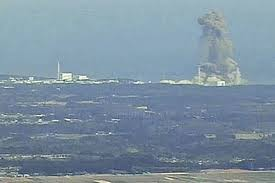 http://www.mirror.co.uk/news/uk-news/japan-nuclear-meltdown-fears-continue-176620
Were these "nuclear explosions?" NO!

	Were "nuclear fizzles" NO!

		These were classic chemical explosions, here: 2 H2 + O2 => 2 H2O

And their energy was immensely less than even the earliest nuclear bombs

	Even though fission heat drove zirconium to catalyze H2 + O2 liberation

		And net effect was widespread dispersion of radioactive materials = 

A DIRTY BOMB: Radioactive materials dispersed by conventional explosives
A hydrogen explosion also occurred at Three Mile Island(thirty two years earlier)
High temperature zirconium catalysis of water was also identified as the cause

	E.G. in the Presidential Commission's Report on TMI

And that hydrogen chemical explosion also moved the accident from
	a contained meltdown to an external radiation release

That is, hydrogen explosion converted a problem inside a single reactor building

	into the beginnings of a large area environmental disaster
	
But fortunately, the TMI hydrogen + oxygen explosion was much, much smaller

	and the damage to the containment was proportionally reduced

		such that radiation leakage at TMI was minimal 

And it took a 2nd go round (at Fukushima) to fully play out this disaster scenario:
Fukushima:  Before and After
Barely discernible seaside reactors + surrounding countryside:
Barely discernible seaside reactors + massive clean-up / waste-storage facility
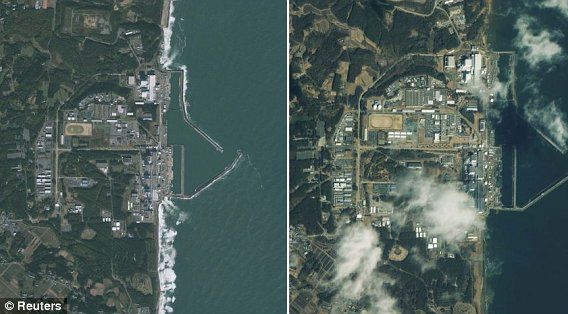 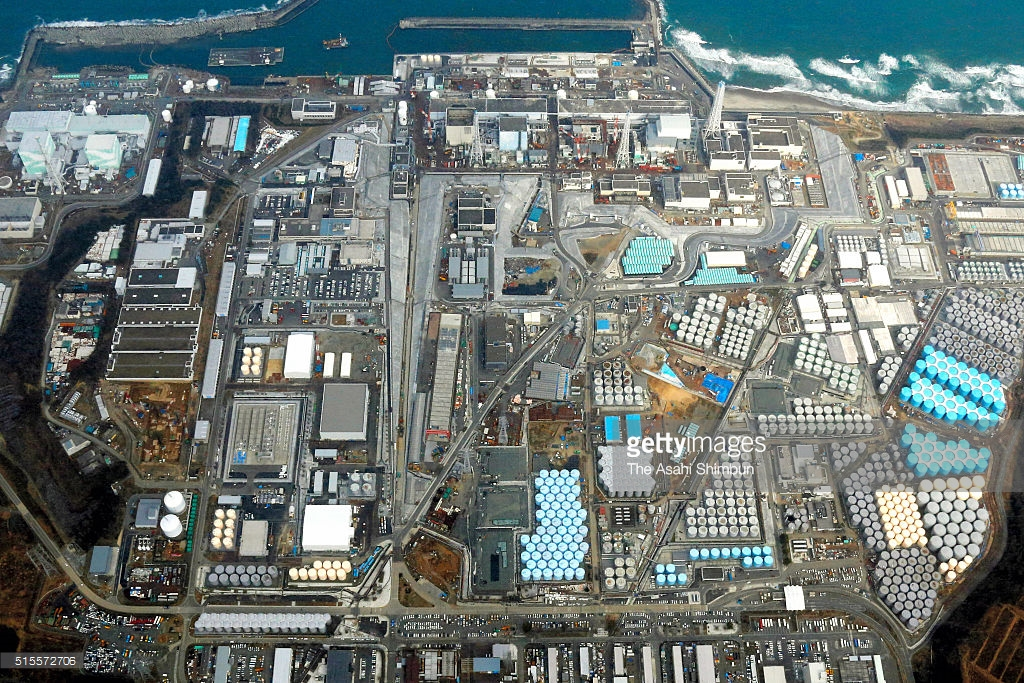 Left: http://metro.co.uk/2011/03/14/pictures-japan-earthquake-aftermath-3053782/combination-photo-shows-satellite-images-of-fukushima-daiichi-nuclear-power-plant-in-japan-taken-by-the-geoeye-1-satellite-on-november-15-2009-l-and-on-march-11-2011-after-magnitude-8-9-earthquak/

Right: http://www.gettyimages.de/ereignis/fukushima-daiichi-nuclear-power-plant-five-years-after-meltdown-610095217#in-this-aerial-image-tokyo-electric-power-cos-fukushima-daiichi-on-picture-id515572706
Fukushima in the context of the two earlier accidents:
All THREE of Fukushima's critical shortcomings were well known

Two (plant site / spent fuel storage) had easy (but not inexpensive) fixes

Third (zirconium catalysis of H2O) had also caused TMI's radiation release

	And while its elimination may indeed be difficult

		32 years passed without any significant effort to eliminate it!


Making that 32 year old TMI Presidential Commission Report seem prophetic:

 "No amount of technical 'fixes' will cure this underlying problem. 

As long as proposed improvements are carried out in a 'business as usual'

 atmosphere, the fundamental changes necessitated by the accident at 

Three Mile Island cannot be realized"
A final criticism of nuclear: "It's carbon footprint is NOT really zero!"
Why? Because nuclear reactors use massive amounts of concrete

	And the production of concrete liberates huge amounts of CO2

This criticism is also leveled at hydroelectric dams

To test its validity for nuclear power plants,

	 let me now adapt the analysis I made in my Hydro Power (pptx / pdf / key) notes,

			repeating some of its content in the interest 

				of keeping this note set on Nuclear largely self-contained
An Introduction to Sustainable Energy Systems: WeCanFigureThisOut.org/ENERGY/Energy_home.htm
Concrete: What is it?
Concrete consists of gravel ("aggregate") glued together with a cement

	Portland cement is the most commonly used modern glue

		It contains calcium silicates (e.g., Ca3SiO5 and Ca2SiO4) which,

			when exposed to water, form hydrates that bind the gravel together 1

The source of that Ca is naturally occurring limestone (CaCO3)

	Ca is liberated by heating the limestone at 1400-1600°C in HUGE rotating kilns: 2
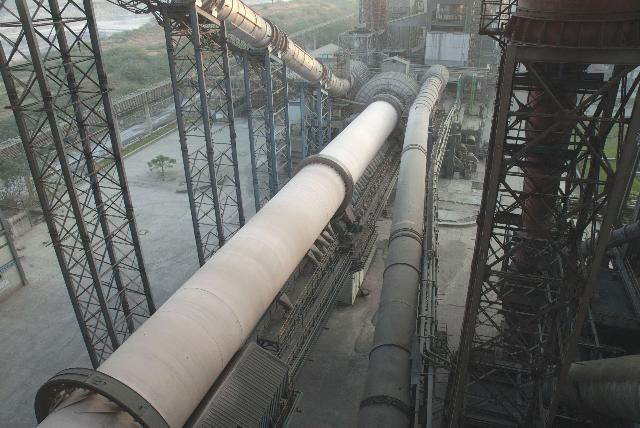 1) Portland cement science: 
http://matse1.matse.illinois.edu/concrete/prin.html


2) Photo: https://www.cemnet.com/Articles/story/39950/acc-s-mega-kiln-line-project.html
Concrete's Carbon Footprint:
The above process has a huge carbon footprint due to:

	- Burning of carbon fossil fuels to produce the 1400-1600°C kiln temperatures

	- The need to constantly heat those massive kilns, even when not in production

	- The release of CO2 that occurs as Ca is liberated from the limestone (CaCO3)

The now censored EPA Inventory of US Greenhouse Gas Emissions & Sinks reported 1

	that 2012 U.S. Portland cement production produced a carbon footprint of:

		35 million metric tonnes CO2 equivalent = 38.5 million tons CO2 equivalent

Annual U.S. Portland cement production is ~ 86 million tons 2 and thus:

		1 ton of Portland cement => 0.45 tons of CO2 equivalent released

Concrete (aggregate + Portland cement) is ~ 11% Portland cement by weight 3  =>

		1 ton of Concrete => 0.05 tons of CO2 equivalent released
1) Deleted from the EPA website in April of 2017 "under the leadership of President Trump and Administrator Pruitt." 
(but my copy can still be viewed/downloaded at THIS LINK)
2) www.cement.org			3) www.cement.org/cement-concrete-basics/concrete-materials
Using this to compute Nuclear's carbon footprint due to concrete:
A "typical" nuclear plant requires "up to 350,000 cubic yards" of concrete 1

	Which, given concrete's density 2 of 1.9 tons/yd3 => 665,000 tons Concrete

		Which is 11% Portland cement => 73,000 tons Portland cement 

That typical nuclear plant produces ~ 1.5 GW of electrical power 

	Ratio of nuclear plant Portland cement use to power produced:

		= 73 kilo-tons cement /1.5 GW => 0.049 tons Portland cement / kW 

And given that Nuclear plants operate for at least 40 years, this translates into: 

	= 0.0012 tons Portland cement / kW-yr for a nuclear plant

Total U.S. power is ~ ½ Tera-Watts.  Nuclear produces 19.7% => 9.8 x 107 kW

	Which would require 117,600 tons Portland cement / yr, and thus:

		Total U.S. nuclear footprint = 52,920 tons of CO2 equivalent
1) www.concreteconstruction.net/construction/construction-of-nuclear-power-stations.aspx
2) http://hypertextbook.com/facts/1999/KatrinaJones.shtml
Comparing this to Fossil Fuel power plant footprints:
Where Do We Go from Here? (pptx / pdf / key) analysis of carbon tax impact, found that:

	Conventional Coal => 0.001 metric tonne CO2 eq. / kW-hr => 9.6 ton / kW-yr

	OCGT Natural Gas =>  0.0007 metric tonne CO2 eq. / kW-hr => 6.7 ton / kW-yr

	CCGT Natural Gas => 0.00045 metric tonne CO2 eq. / kW-hr => 4.3 ton / kW-yr

In 2016 coal provided 30.4% of U.S. power  => 1.52 x 108 kW

		Carbon footprint = (1.52 x108 kW)(9.6 ton/kW-yr) = 1.5 x 109 tons CO2 / yr

			= 28,300 times Nuclear's current carbon footprint

In 2016 natural gas provided 33.8% of U.S. power => 1.69 x 108 kW

	Which, if it were produced using half OCGT and half CCGT, would represent

		Carbon footprint = (1.69 x108 kW)(5.5 ton/kW-yr) = 9.3 x 108 tons CO2 / yr

			= 17,600 times Nuclear's current carbon footprint

Nuclear's CO2 footprint is MINISCULE compared to our fossil fuel plants!
Comparing carbon footprint for each kW-hour of power you consume:
From top of preceding page, converting kW-yr to kW-h, and ton to kg:

	Conventional Coal Power:	9.6 ton CO2 eq. / kW-yr=>	0.99 kg CO2 eq. / kW-hr

	OCGT Natural Gas Power:	6.7 ton CO2 eq. / kW-yr =>	0.69 kg CO2 eq. / kW-hr

	CCGT Natural Gas Power:	4.3 ton CO2 eq. / kW-yr =>	0.44 kg CO2 eq. / kW-hr

From two pages ago, converting GW-yr to kW-h, and ton to kg:

	Nuclear Power:	 52,920 ton CO2 eq. / 98 GW-yr => 	0.000055 kg CO2 eq. / kW-hr

Nuclear's carbon footprint / kW-hr is ~ 10,000 lower than for fossil fuels
An Introduction to Sustainable Energy Systems: WeCanFigureThisOut.org/ENERGY/Energy_home.htm
Other WeCanFigureThisOut.org note sets on nuclear energy:
A side trip to investigate a very strange possibility:

Prehistoric Natural Nuclear Reactors?

Plus three note sets on the possible future of nuclear energy:

Gen III/III+ Reactors: Confronting Cost & Operational Safety

Gen IV Reactors: Two Designs that Might Radically Reduce Nuclear Waste

Other Gen IV Nuclear Reactors


For links to these note sets (and their accompanying resources webpages) visit:

www.WeCanFigureThisOut.org/ENERGY/Energy_home.htm
Credits / Acknowledgements
Some materials used in this class were developed under a National Science Foundation "Research Initiation Grant in Engineering Education" (RIGEE).

Other materials, including the "Virtual Lab" science education website, were developed under even earlier NSF "Course, Curriculum and Laboratory Improvement" (CCLI) and "Nanoscience Undergraduate Education" (NUE) awards.

This set of notes was authored by John C. Bean who also created all figures not explicitly credited above.  






Copyright John C. Bean 

(However, permission is granted for use by individual instructors in non-profit academic institutions)
An Introduction to Sustainable Energy Systems: WeCanFigureThisOut.org/ENERGY/Energy_home.htm